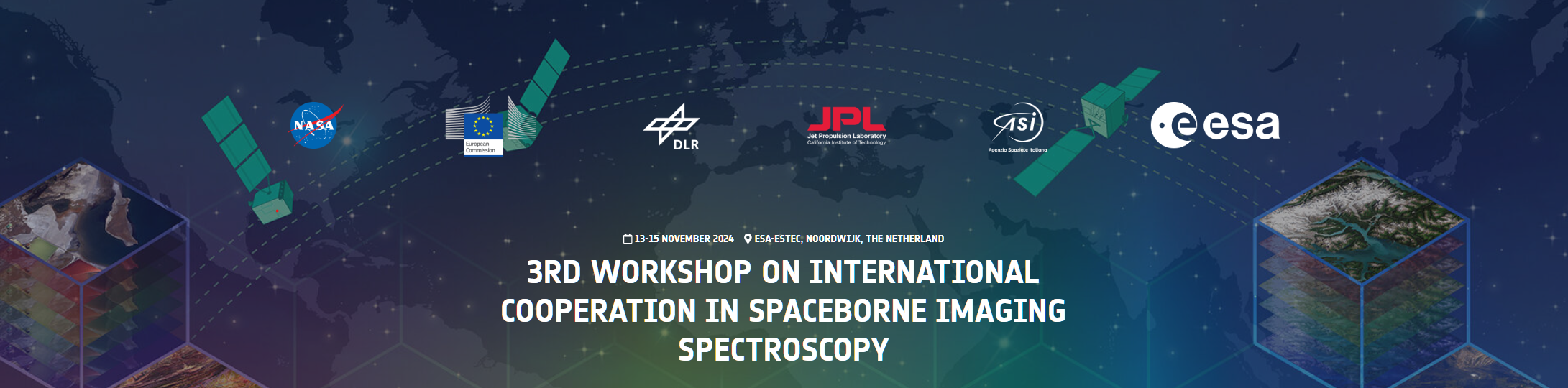 Calibration Insights from the DESIS Instrument: Lessons for Future Imaging Spectroscopy Missions
E. Carmona1, M. Bachmann1, R. de los Reyes1, U. Heiden1, K. Kühl1, R. Müller1
1German Aerospace Center, Earth Observation Center, Münchener Str. 20, 82234 Weßling, Germany
> 3rd Workshop on International Cooperation > E. Carmona et al.  > 14.11.2024
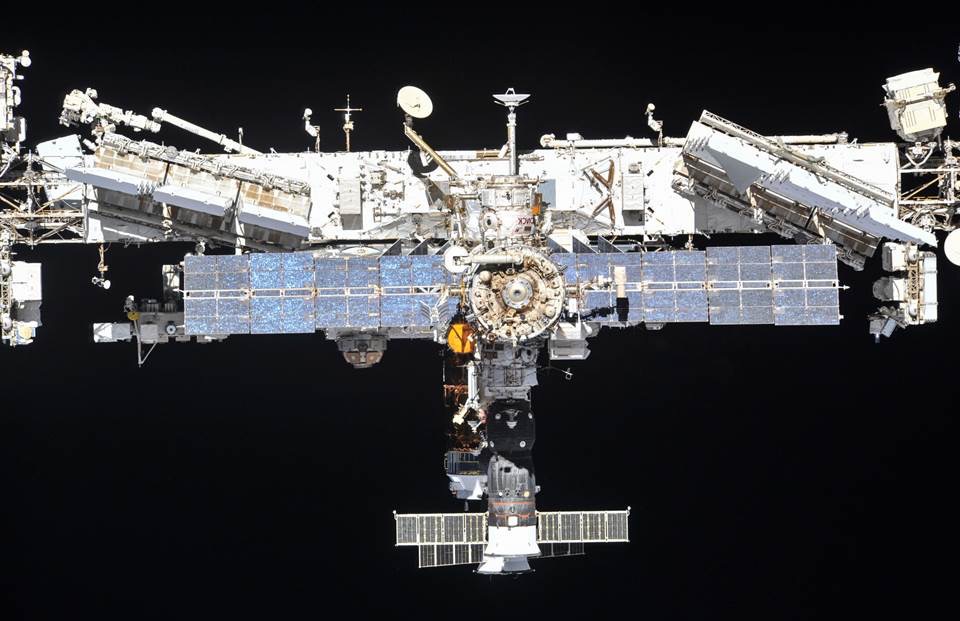 DESIS instrument
Hyperspectral instrument consisting of a Three-Mirror-Anastigmat (TMA) telescope combined with an Offner-type spectrometer
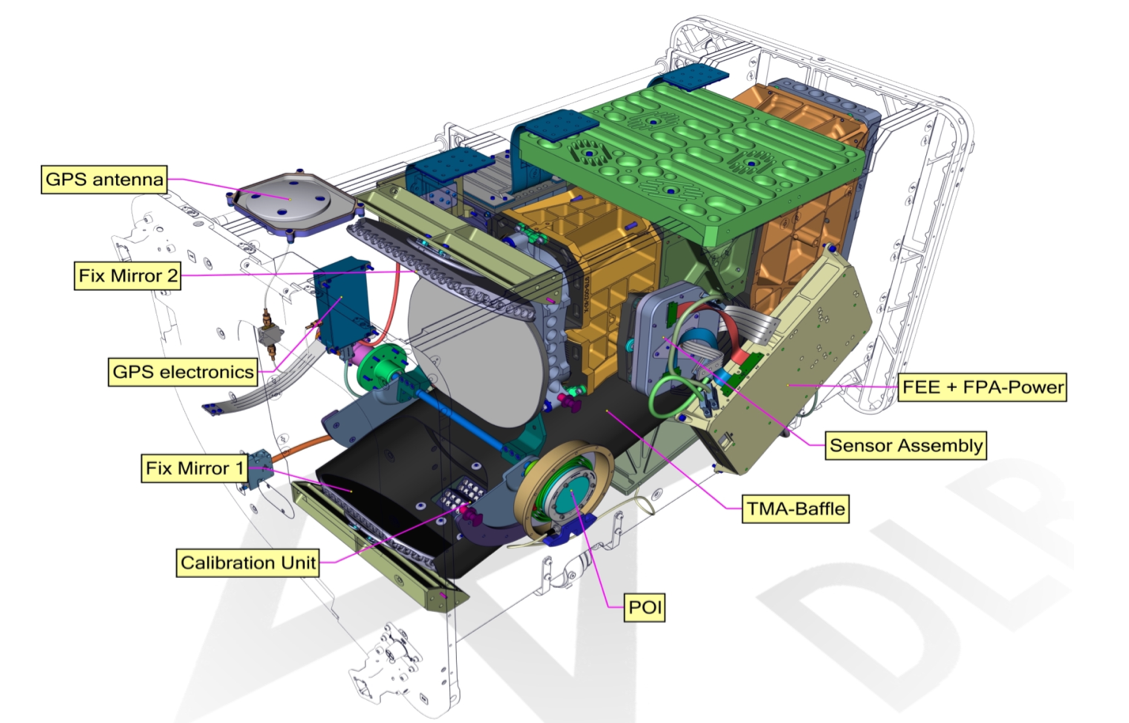 FEE: Front End Electronic
FPA: Focal Plane Array
TMA: Three Mirror Anastigmat
POI: Pointing Unit
Sensors 2019, 19(7), 1622; https://doi.org/10.3390/s19071622
2
> 3rd Workshop on International Cooperation > E. Carmona et al.  > 14.11.2024
Calibration unit
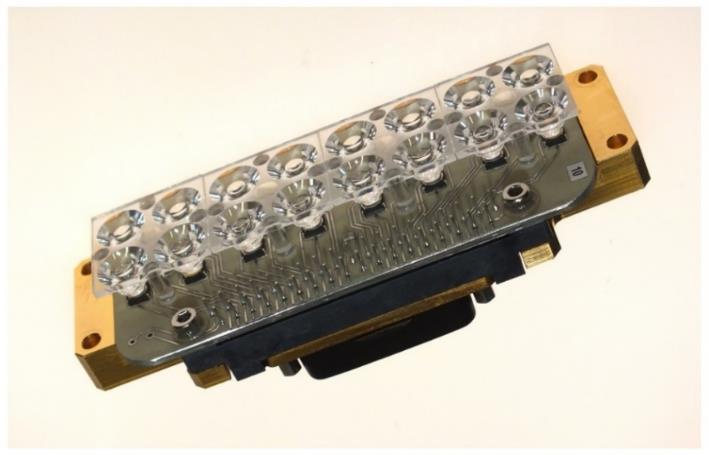 Equipped with 9 different types of LEDs. It allows to measure signal with different LED types. Calibration measurement every week for >5 years

Non uniform illumination of the focal plane, but very precise for spectral calibration
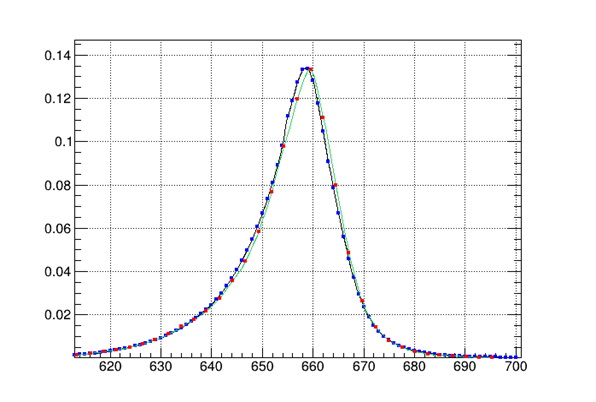 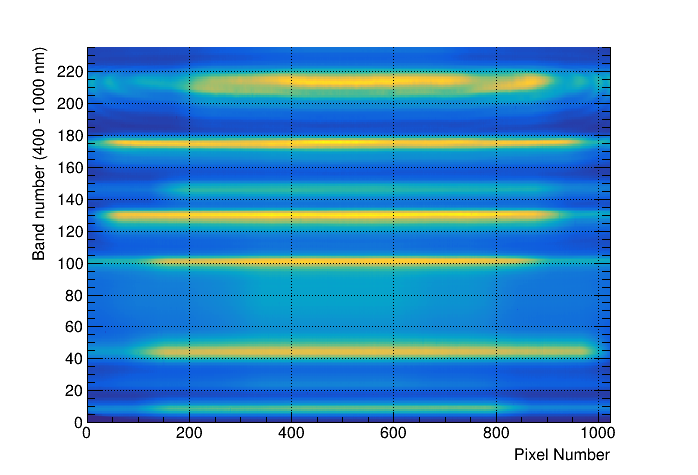 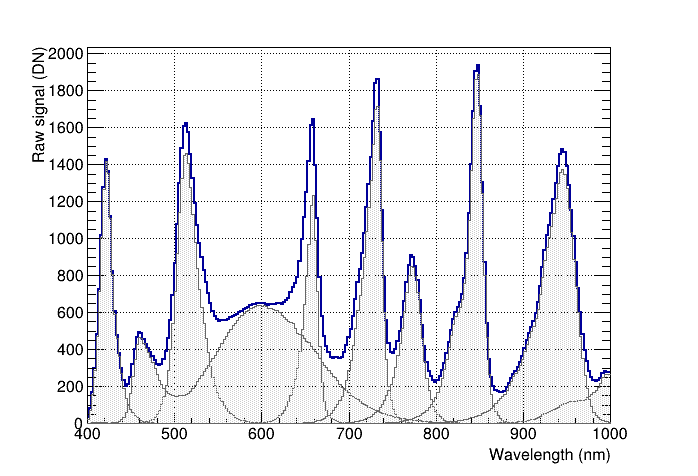 Fit parameters
Normalization =  1.6495012
Spectral shift = -0.5160 (nm)
Vertical shift = 0.00016
3
> 3rd Workshop on International Cooperation > E. Carmona et al.  > 14.11.2024
Wavelength (nm)
Spectral calibration results
Mostly obtained from on-board Spectral Calibration. Very precise measurement of LEDs profile provides accurate values
Observed simultaneous jumps of 0.5 nm in all LEDs and all pixels across-track. Correlated with different temperature gradients inside DESIS sensor. Two populations: low-temperature gradient (LTG) and high-temperature gradient (HTG)
Wavelength shifts
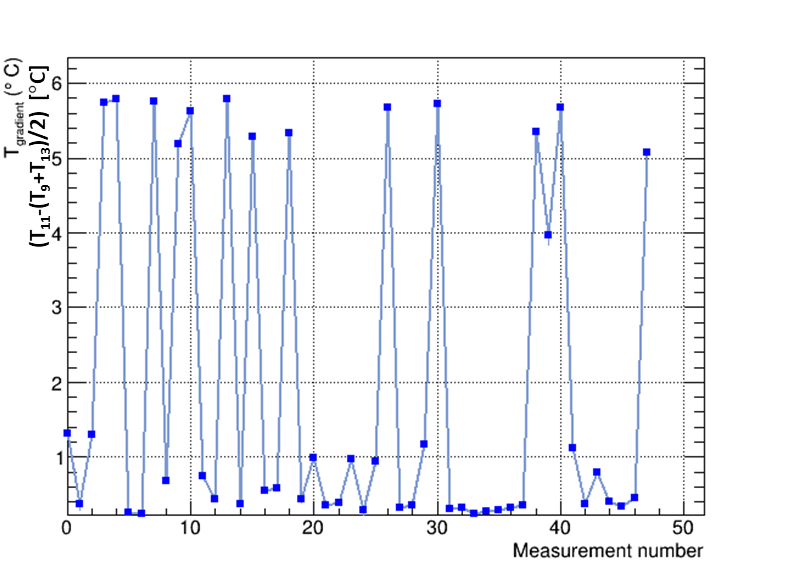 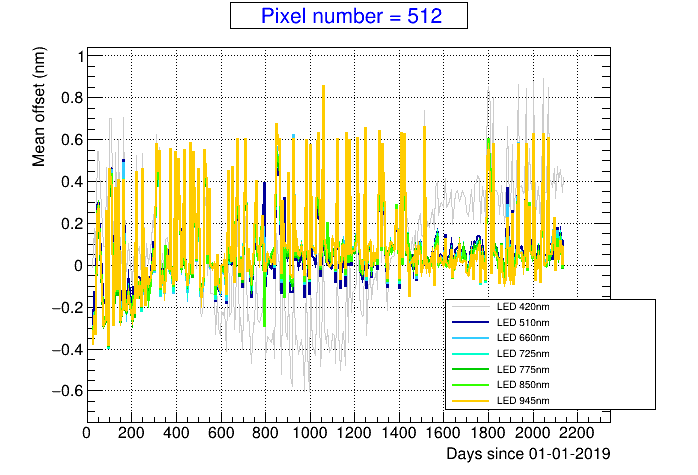 Temperature gradient
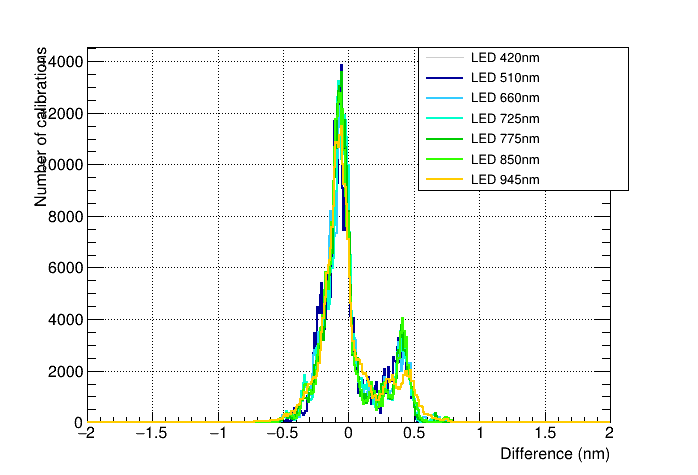 Offset (nm)
After stabilization, RMS ~0.1 nm for one of the two states
4
> 3rd Workshop on International Cooperation > E. Carmona et al.  > 14.11.2024
Spectral calibration results (low temperature gradient)
Global shift: based on LED calibration measurements, sensor experiments global shifts.  Change of trend in September 2019. More stable since then. 











Fine tuning with atmospheric features during vicarious calibration
Spectral stability: based on LED calibration, spectral stability 0.09 – 0.11 nm, within one mode












The 2 modes observed associated to temperature gradients (jump of 0.5 nm) corrected during smile correction step
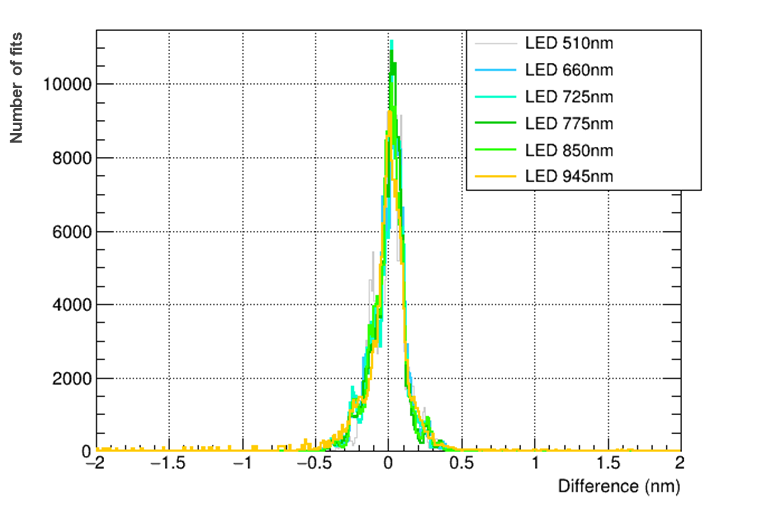 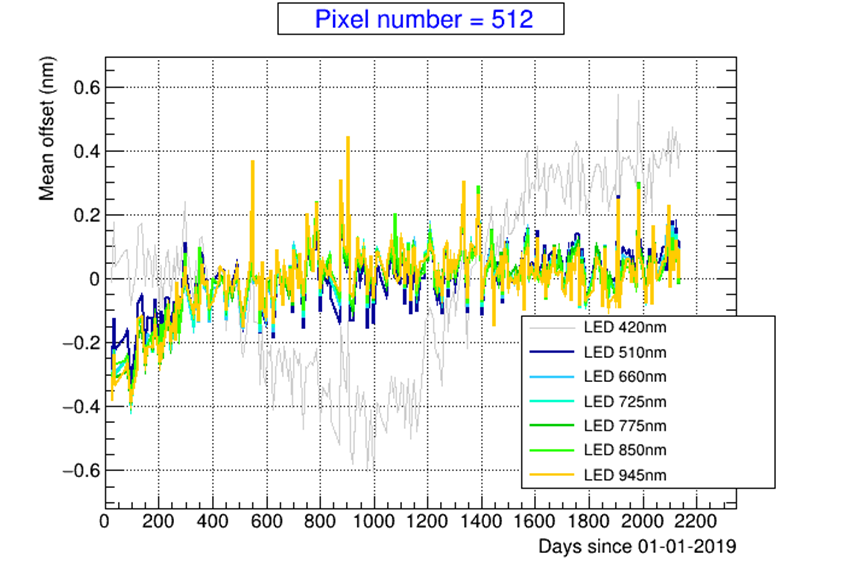 Number of measurements
5
> 3rd Workshop on International Cooperation > E. Carmona et al.  > 14.11.2024
Calibration unit more results
Change of behavior below 500 nm observable during the mission lifetime. Different phases observed
Degradation from launch until August 2021
Rapid increase between April 2022 and April 2023. Very stable since then
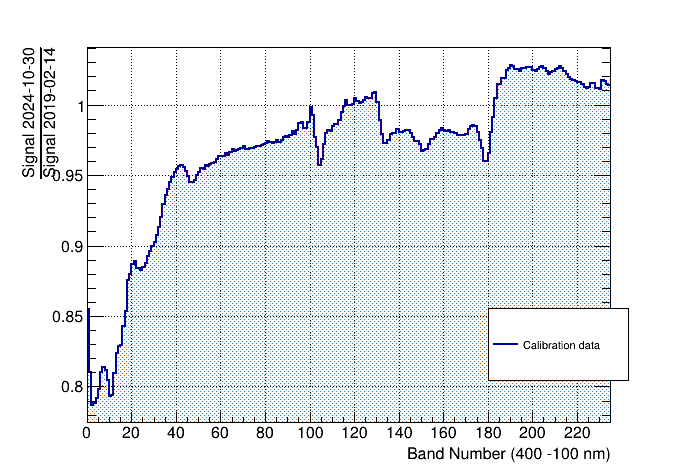 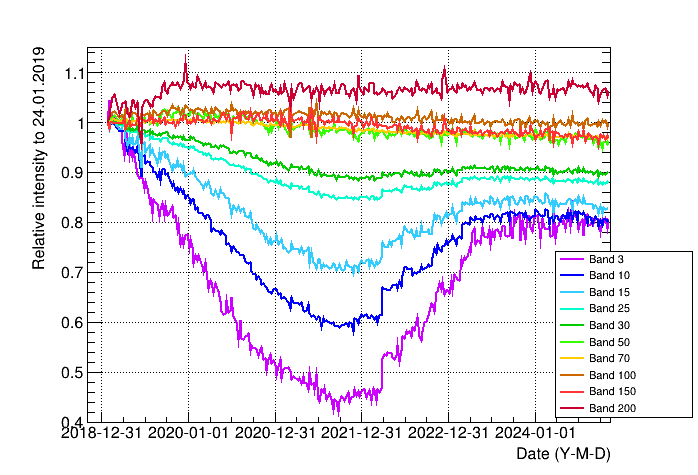 6
> 3rd Workshop on International Cooperation > E. Carmona et al.  > 14.11.2024
Radiometric vicarious calibration
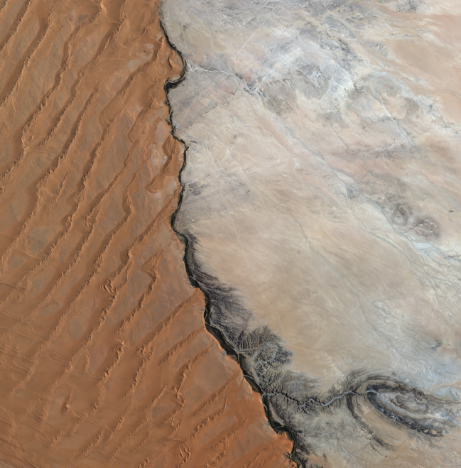 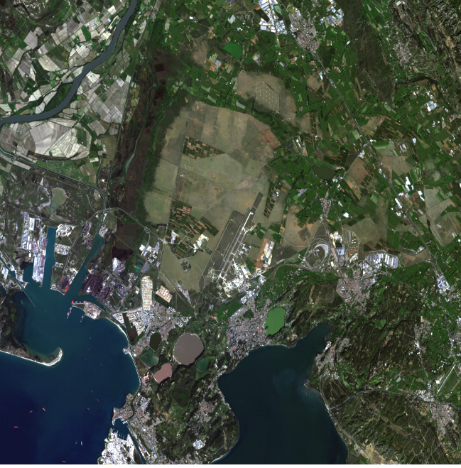 Use DESIS scenes. Data not evenly distributed in time
Particularly challenging to have abundant good quality Radcalnet (RCN) scenes
Calibration updates arrive several months after data acquisition
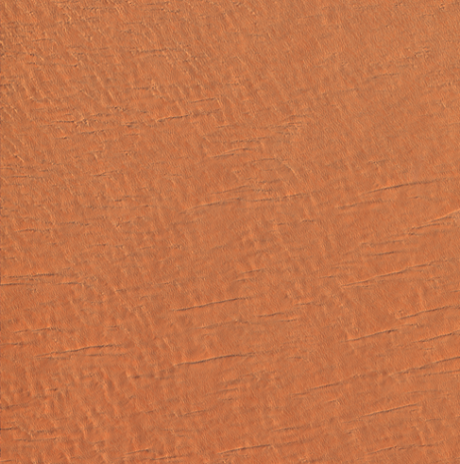 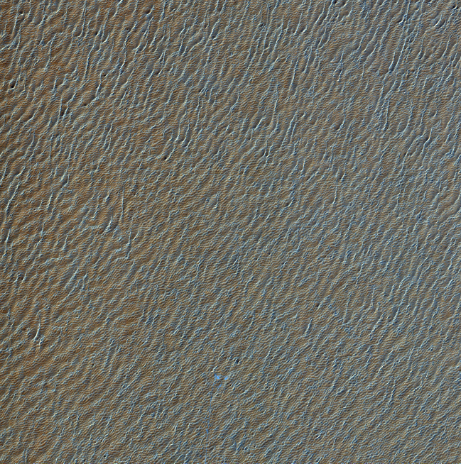 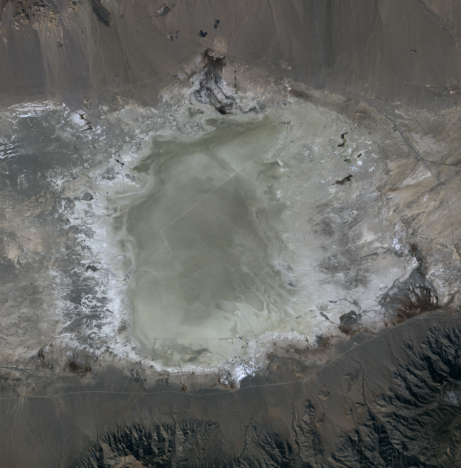 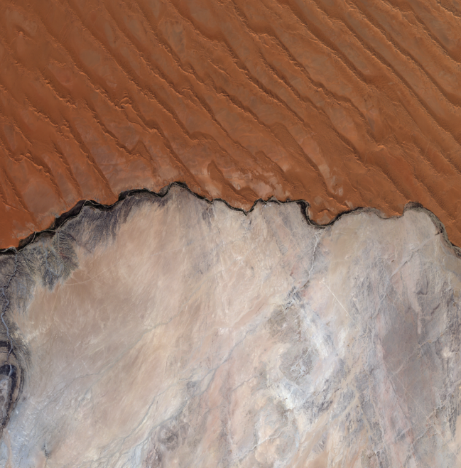 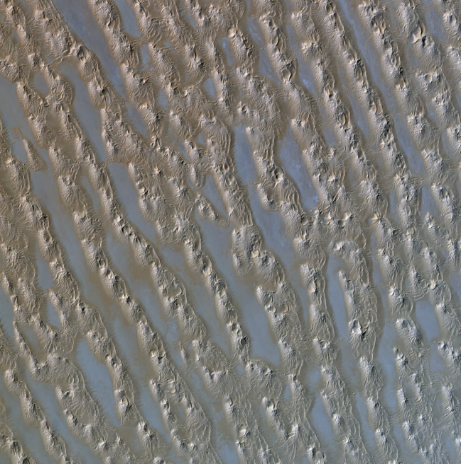 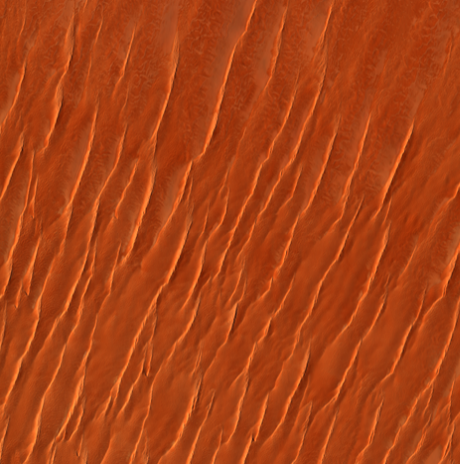 Period #1
Period #1
Period #2
Period #2
Period #3
Period #3
Period #4
Period #4
Period #5
Period #5
7
> 3rd Workshop on International Cooperation > E. Carmona et al.  > 14.11.2024
[Speaker Notes: And how do we calibrate DESIS? Well, using vicarious calibration. As input we use images over uniform areas (for instance CEOS PICS sites) that help us to adjust the relative response of the sensor elements in the spectral and spatial direction and we also use Radcalnet scenes to get the absolute calibration. One problem of this approach is that scenes are not evenly distributed in time and can make particularly challenging to have enough Radcalnet scenes in one period. Another problem is that calibration updates require months in order to get enough data and process them. 

Until now we have defined 5 calibration periods (the last two being tested at the moment) with a typical separation of 7 months. These graphs show the temporal distribution of scenes used for calibration. The left one shows the distribution of uniform and radcalnet scenes while the right one you can see which RCN scenes are used for calibration in each period.]
Calibration update with RCN data
Correction of the calibration bias
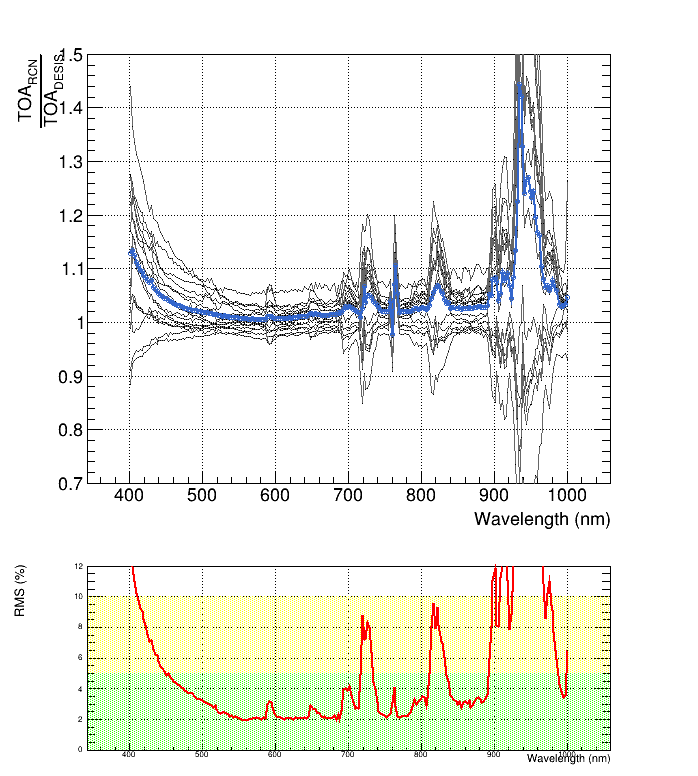 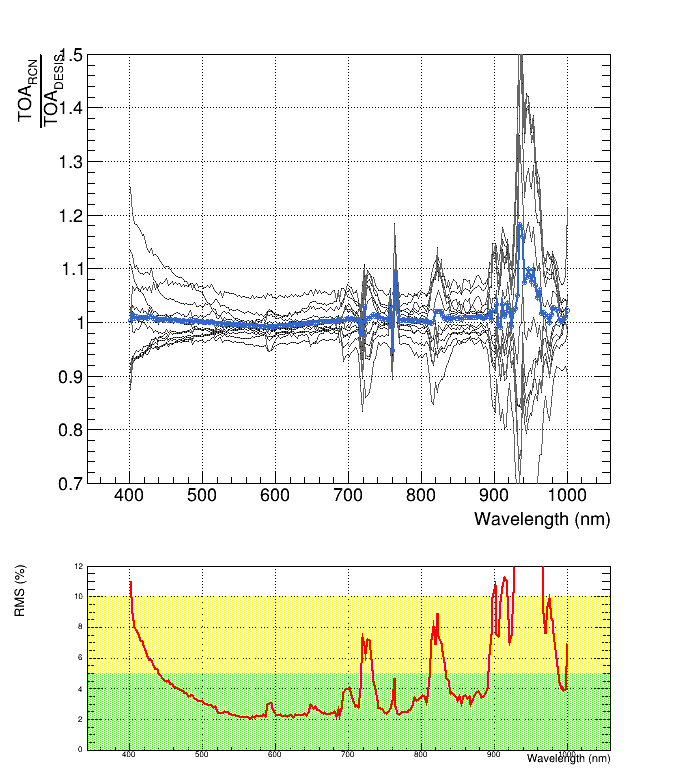 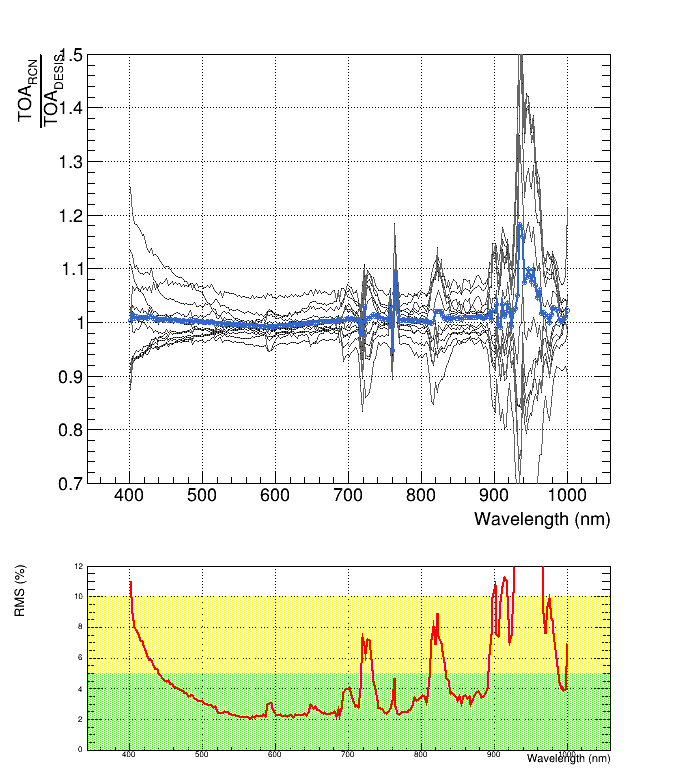 TOA reflectance from RCN BOA reflectance
Calibration update needed
TOA reflectance from RCN BOA reflectance
Period 4`
TOA reflectance from RCN BOA reflectance
Period 5
8
> 3rd Workshop on International Cooperation > E. Carmona et al.  > 14.11.2024
Radiometric update from vicarious calibration
The plot shows relative change of detector performance obtained from the vicarious calibration
Very similar to Calibration unit data
CAL data reproduces the fast decrease inperformance below 500 nm
Main differences are:
CAL data shows a maximum decrease down to 40% from the initial values, while the Vicarious data shows a maximum decrease down to 60%
CAL data does not reproduce decrease of~2% between periods above 500 nm
CAL decrease below 500 nm is constant until July 2021, but vicarious results show differentintensities for different periods
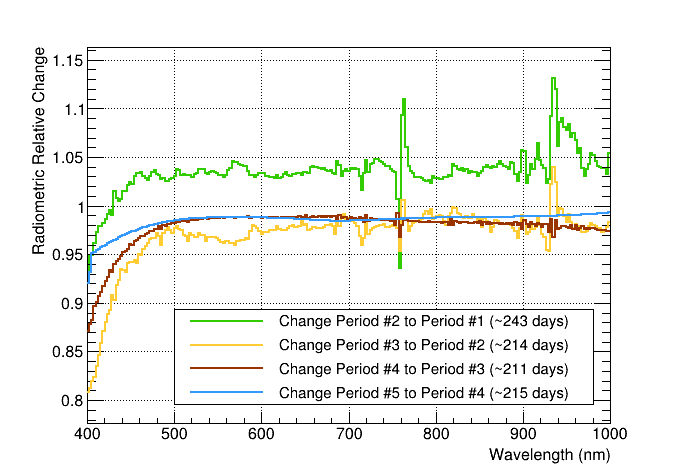 9
> 3rd Workshop on International Cooperation > E. Carmona et al.  > 14.11.2024
Geometric performance
Orthorectification is performed individually for each DESIS product. In case image matching works for a scene
RMSE (east)  = 21.0 ± 5.9 m
RMSE (north) = 21.4 ± 6.0 m
In case of no-matching, geolocation relies on boresight calibration:
RMSE ~289 m (across); ~496 m (along), but with peak values up to 1 km
Latest update of boresight calibration with date 01.03.2023
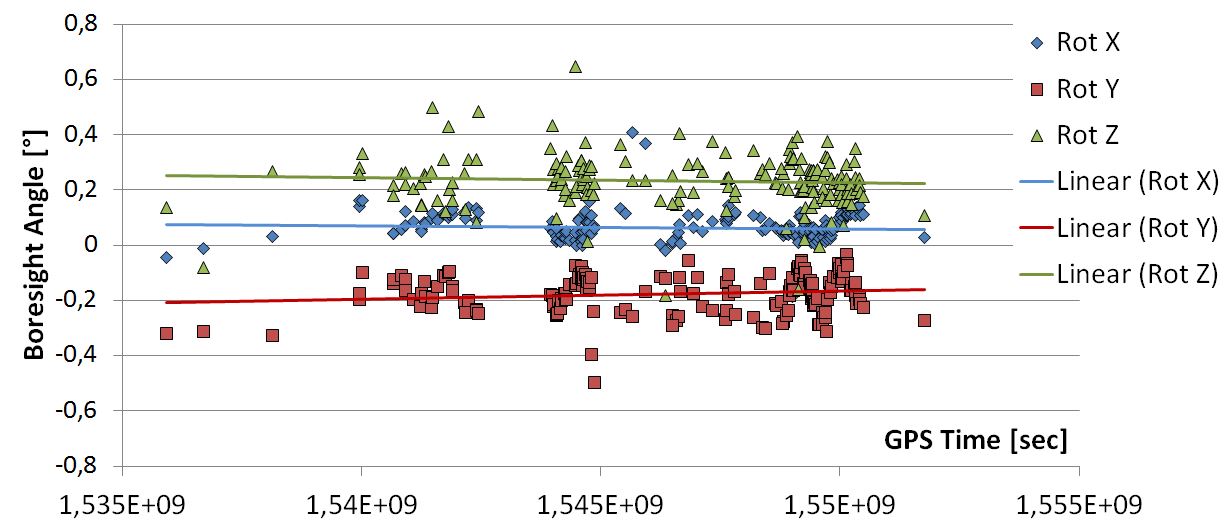 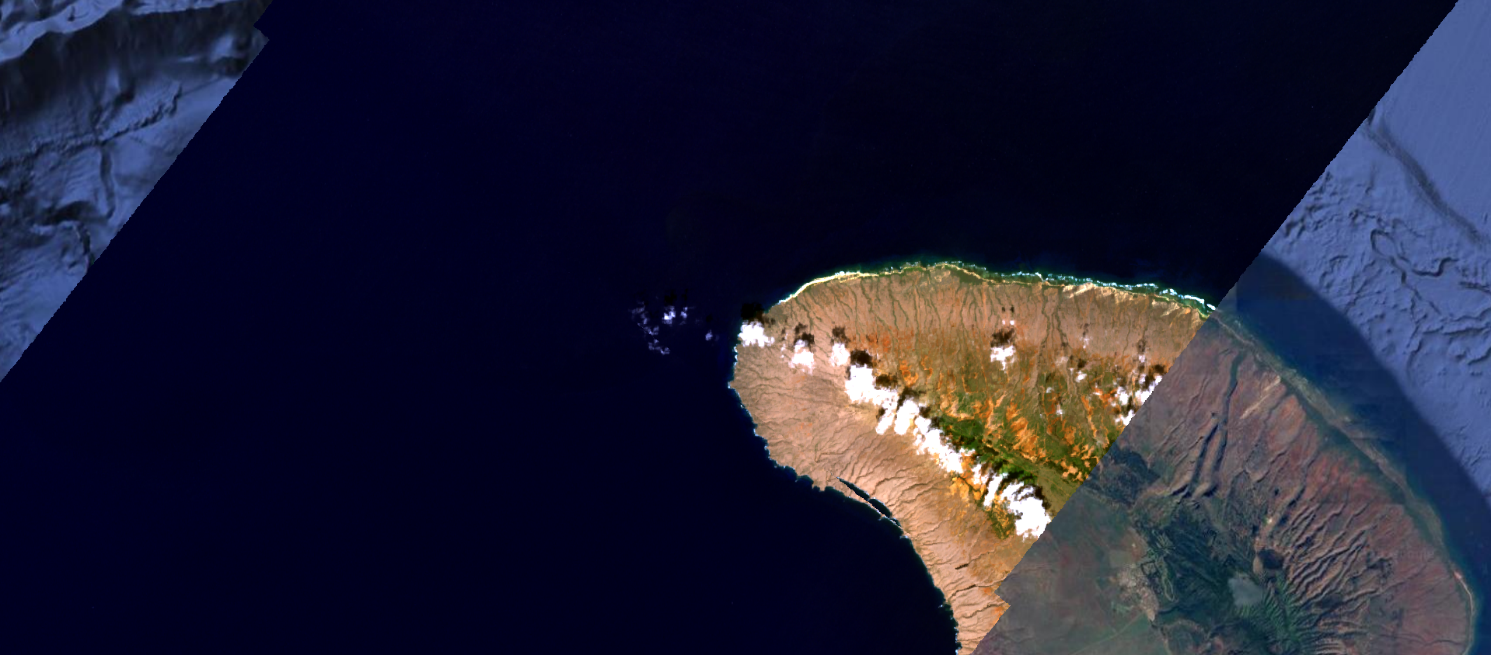 Check matching information in metadata. When no GCPs “matchingMethod = none” (in addition orthoRMSE_x/y = -1 or numPointsGCP=0)
> 3rd Workshop on International Cooperation > E. Carmona et al.  > 14.11.2024
Lessons from DESIS for future sensors
Hyperspectral space instrument can be calibrated vicariously with not too big effort
Delay to have new calibrations in place. Challenging to keep users informed

On-board calibration is still very recommendable, in particular for spectral calibration

Use of DESIS calibration unit with LEDs for spectral calibration satisfactory. Not the case for radiometric calibration

Better use the complete datatake for estimation of geometric parameters. Relying in GCPs provides results which are not always consistent

Use of a rolling shutter sensor has not been identified as a problem
11
> 3rd Workshop on International Cooperation > E. Carmona et al.  > 14.11.2024
Seed questions
How many vicarious calibration sites might be needed worldwide to ensure accurate characterization of the radiances and reflectances (L1B and L2 products) returned by spectral imaging missions? And what are the core measurements that should be made at these sites (and uncertainty/performance requirements)?
Depends on goals and instrument. DESIS uses 3 RadCalNet sites, ToA and BOA reflectance . 
What are the main challenges in harmonizing CAL/VAL approaches across different EO missions, sites, and campaigns, and how can these be addressed?
Not always uncertainty estimations and traceability of the measurements/results obtained
What is currently missing to carry out holistic and all-encompassing CAL/VAL activities, and how, for example with which innovations, can this be supported?
Systematic measurements, uncertainties, BRDF models, site with focus on spectral cal/val	
How can emerging technologies, such as artificial intelligence and machine learning, be leveraged to improve the accuracy and efficiency of calibration and validation processes?
Personally I trust more simple model for calibration. Not really convinced that AI or ML are necessary for calibration
…but ML can handle large data volumes and complex and/or non-linear parametrizations. There are cases where it can be an advantage
12
> 3rd Workshop on International Cooperation > E. Carmona et al.  > 14.11.2024
EXTRA
> 3rd Workshop on International Cooperation > E. Carmona et al.  > 14.11.2024
Vicarious Calibration
Use flat-fielding over uniform areas for pixel-to-pixel relative adjustment. Use RadCalNet sites for absolute calibration
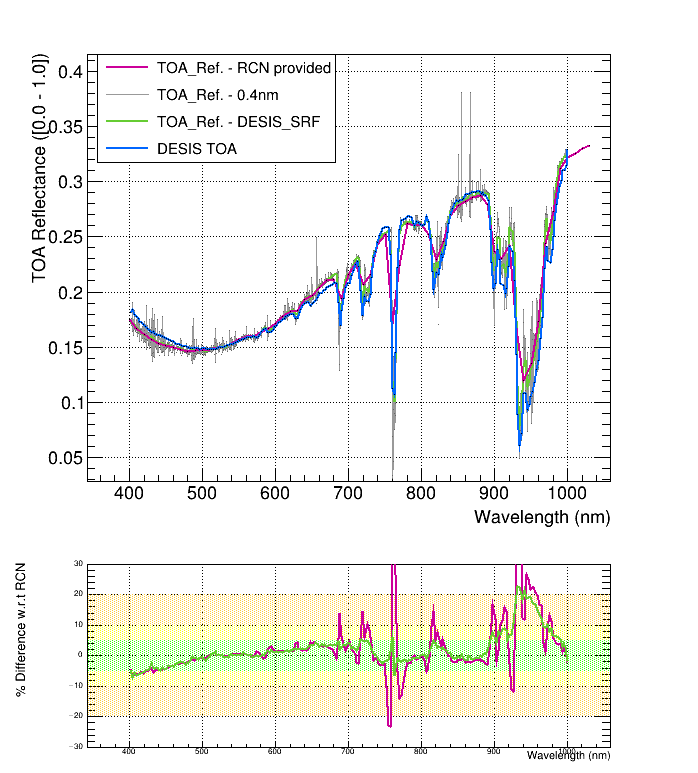 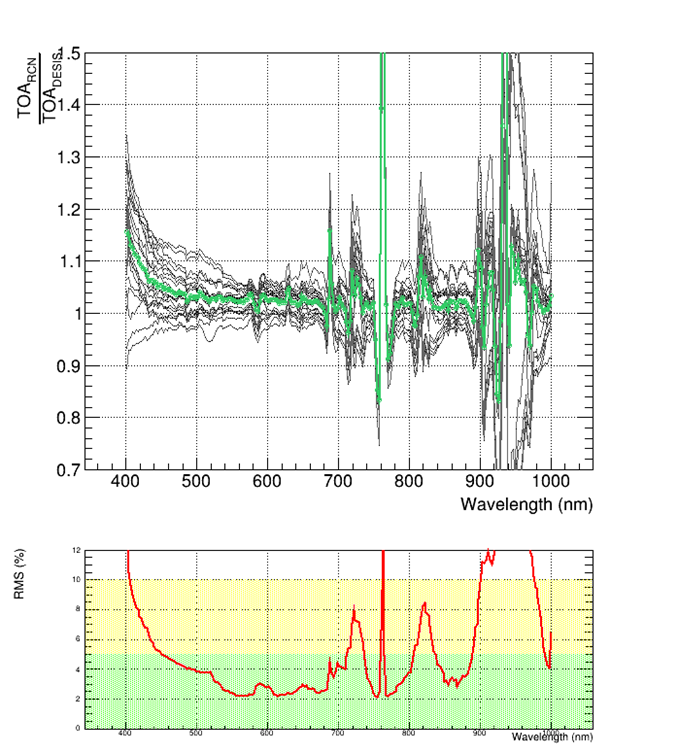 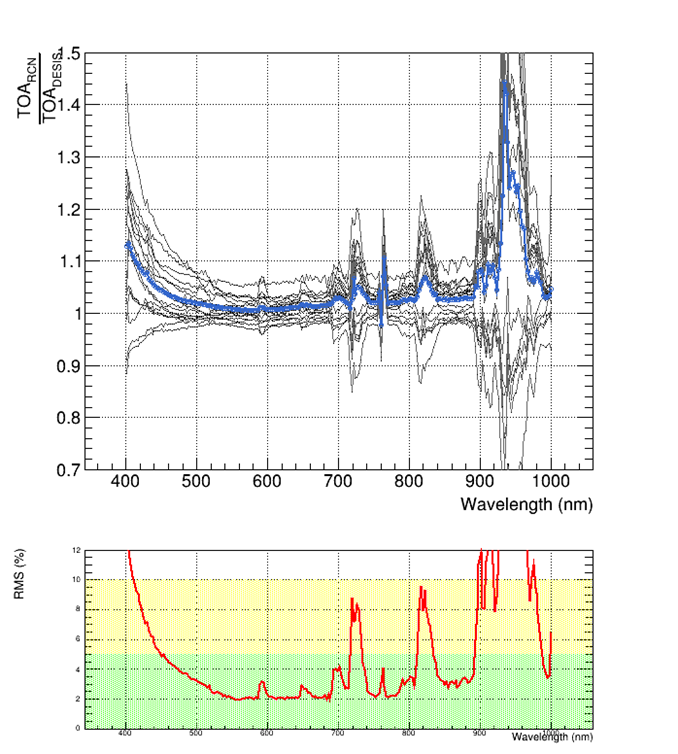 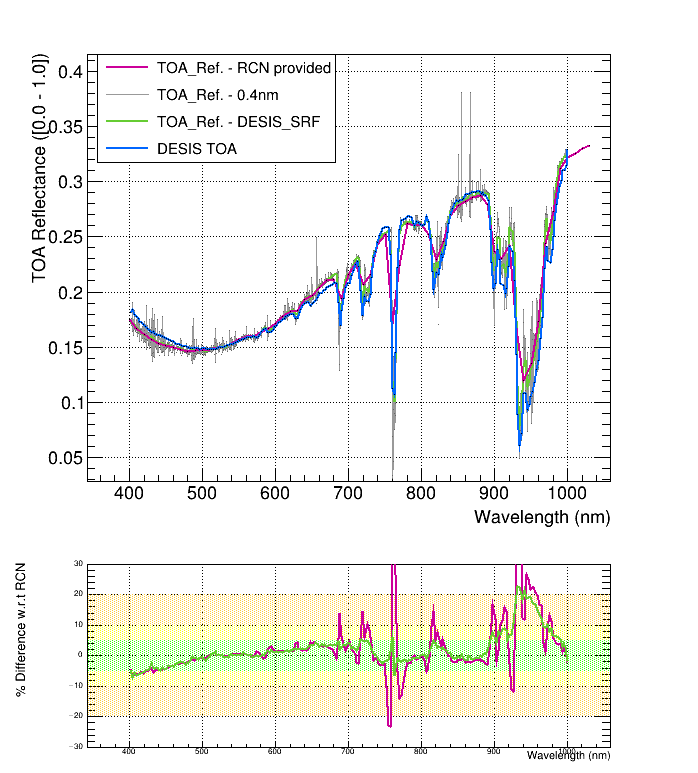 10 nm SSD
2.5 nm SSD
14
> 3rd Workshop on International Cooperation > E. Carmona et al.  > 14.11.2024
DESIS
DESIS and EnMAP – L2A spectral comparison
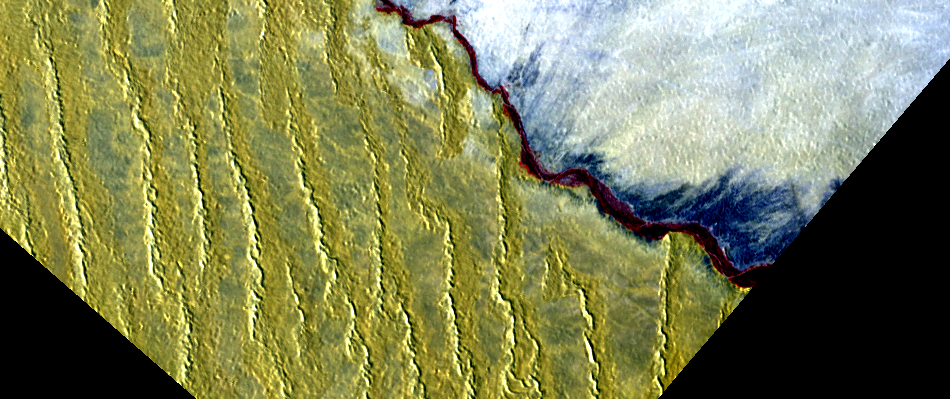 EnMAP
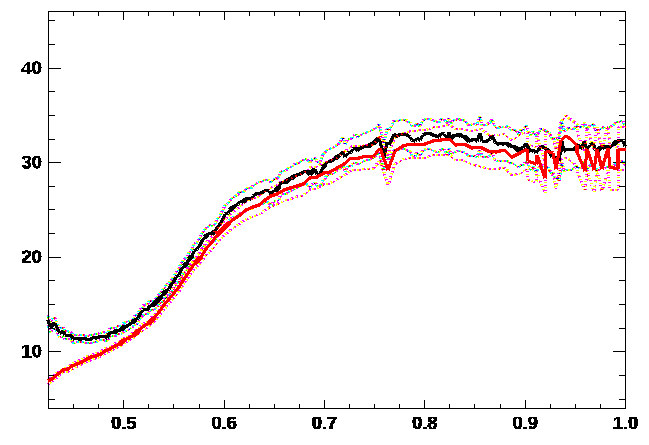 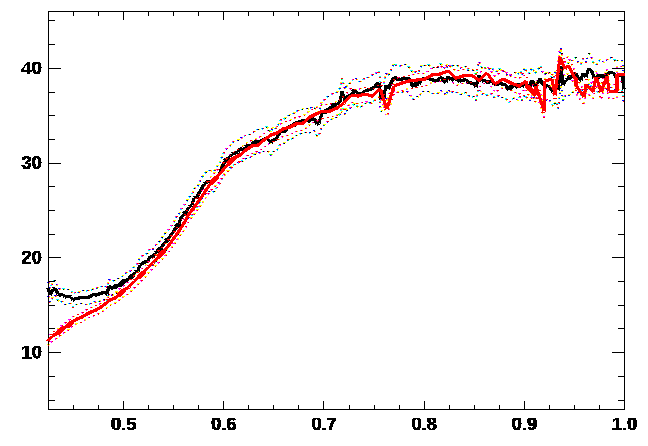 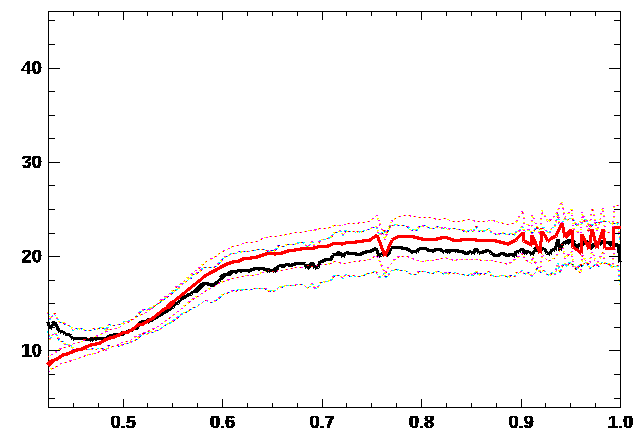 B
C
A
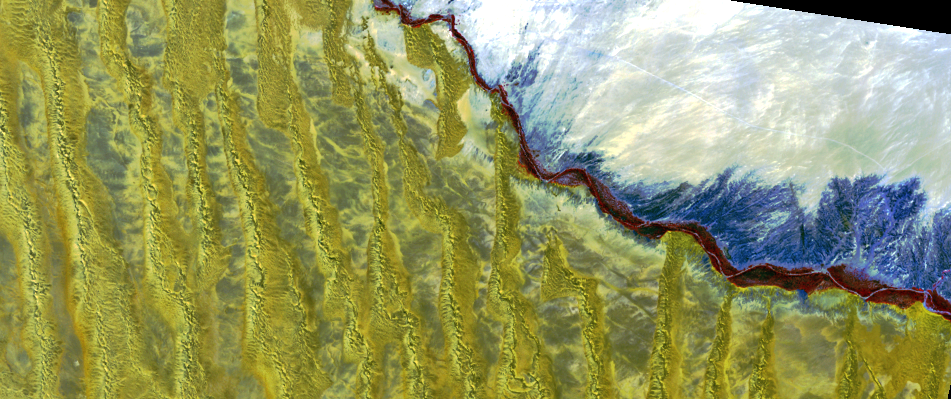 A
B
A
B
C
C
Gobabeb, Namibia; DESIS + EnMAP cal/val site, 
DESIS: SAA 72°, SZA 47°, 02/10/2022, 07:52 (UTC)
DESIS
EnMAP
> 3rd Workshop on International Cooperation > E. Carmona et al.  > 14.11.2024
[Speaker Notes: Hot potato to Emiliano
L1 calibration issue of DESIS
Problem coming from TOA, not a problem with ATM correction – deviation from RADCALNET
Not systematic – other scenes does not have this effect
Unclear

Emiliano:
Below 480 not so much reliable – calibration difficult, previously it was degrading, that stopped
First 6 bands careful]
L1C Processing (and Calibration)
Reference Image (Landsat 8 Pan, ~18 m CE90)
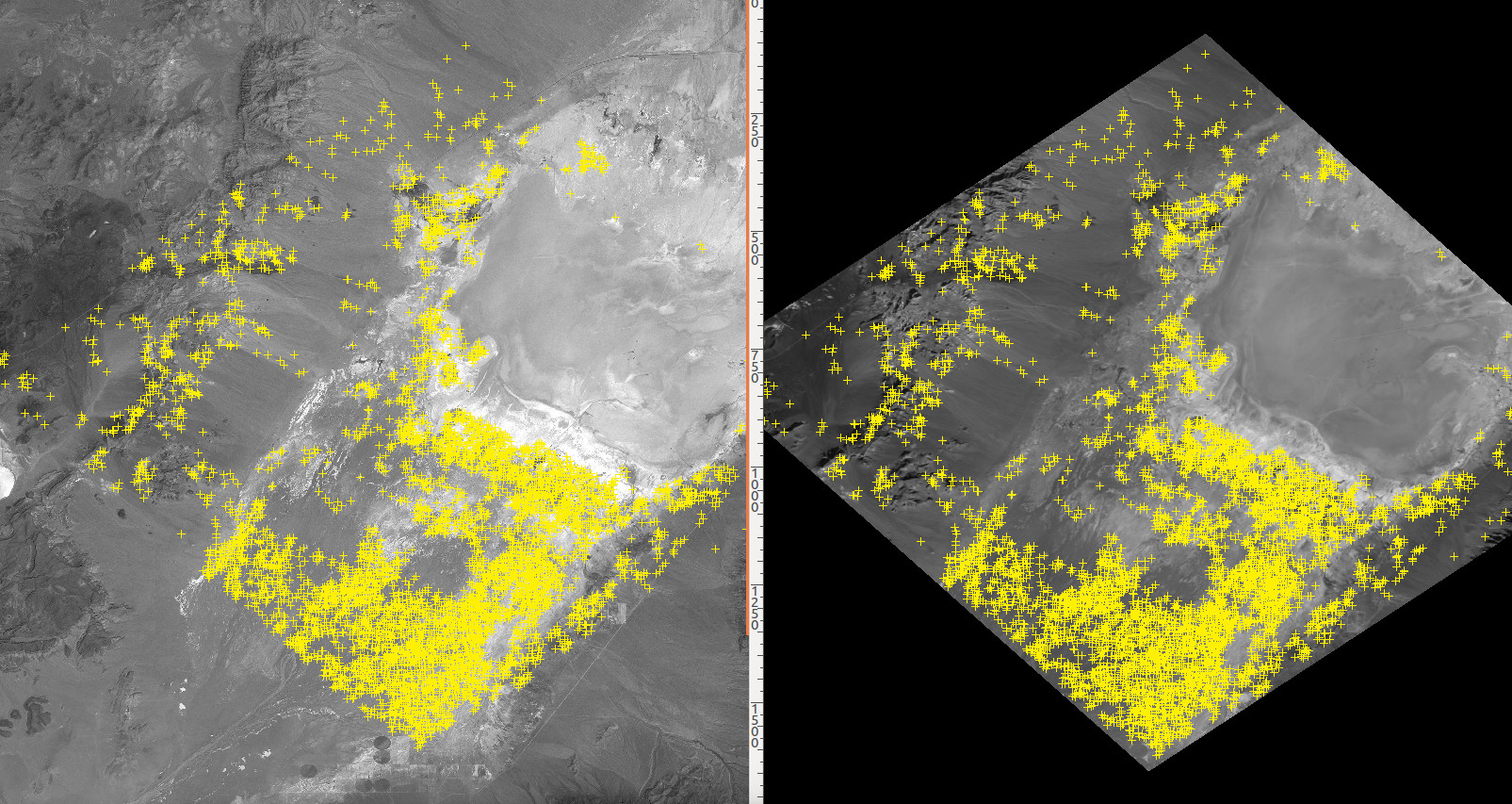 DESIS Image(after coarse rectification)
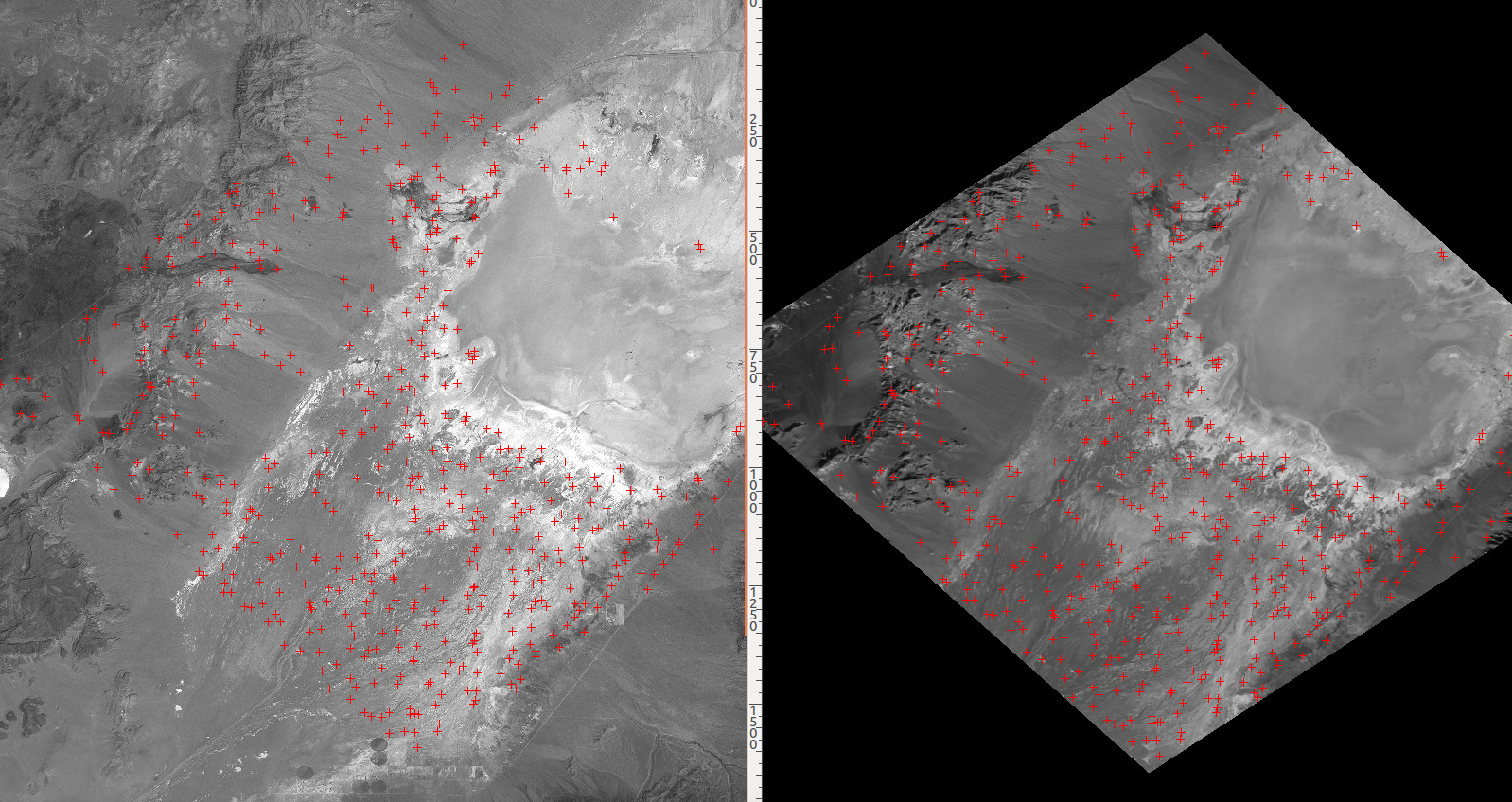 Railroad Valley, USA
13-12-2018 
18:23:11 UTC
38.4467°N 115.7512° W
Sun: 64.14°, 160.58°
Incident Angle: 0.8°
Cascade of matching
BRISK (Binary Robust Invariant Scalable Keypoints)
LLSQ (Local Least Squares)
SIFT (Scale-Invariant Feature Transform)
Selected GCP to improve DESIS sensor model (on-the-fly and for boresight calibration)
Others are used for Quality Assessment
> 3rd Workshop on International Cooperation > E. Carmona et al.  > 14.11.2024
Temperature gradients
Relationship between temperature values used to compute temperature gradients for spectral correction
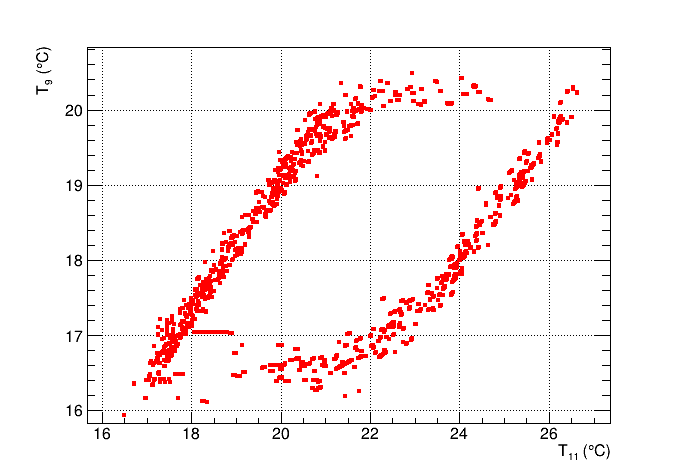 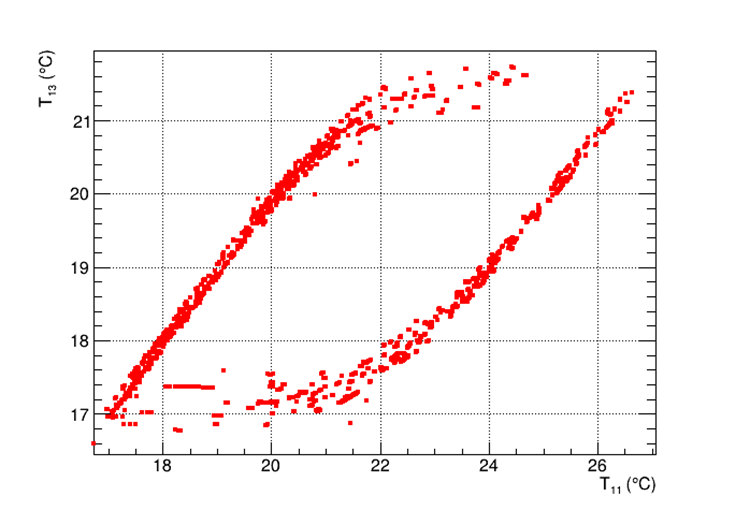 > 3rd Workshop on International Cooperation > E. Carmona et al.  > 14.11.2024